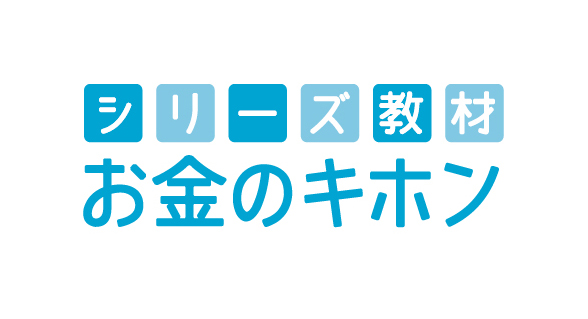 家計管理
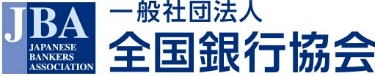 個人ワークシート
一人暮らしをするとしたら、
毎月いくらくらいのお金が
かかると思いますか？
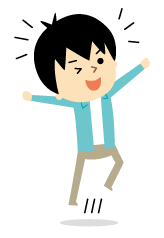 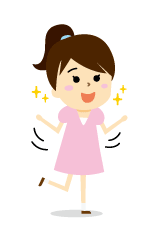 1
一人暮らしにかかる費用
一人暮らしには具体的にどんなお金が必要でしょうか。
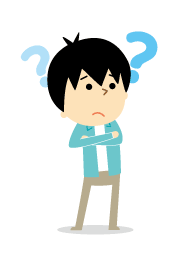 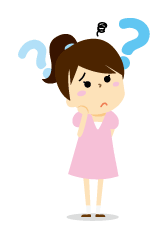 2
一人暮らしにかかる費用の例
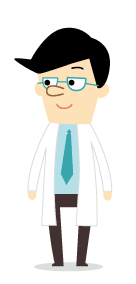 3
家計管理
今から家計管理アドバイザーとして
ある依頼者の「一人暮らしのオーダー」に沿って、プランを考えてもらいます。
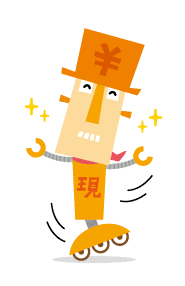 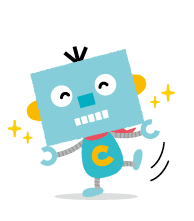 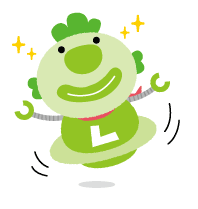 4
一人暮らしオーダーシート
「愛犬と起業を目指す社会人」
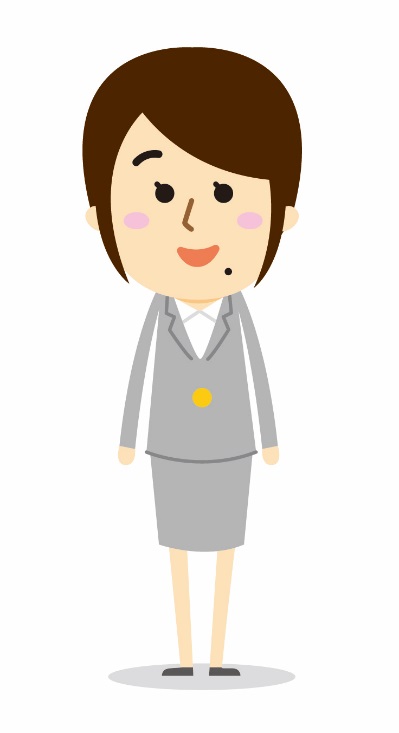 5
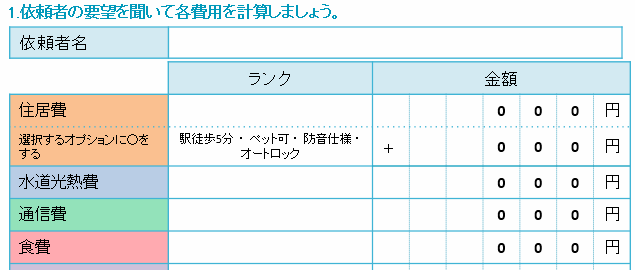 個人ワークシート
依頼者の要望を聞いて各項目の金額を決定し、合計を計算しよう。
B
５  ０
１　０
Ａ
１　３
6
グループワークシート
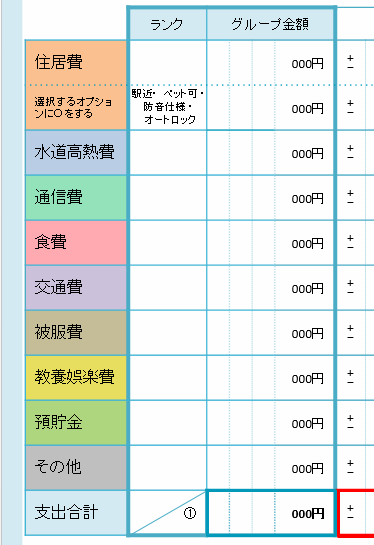 グループで相談して、
各項目の金額を決定し、合計を計算しよう。
B
５ ０
１ ０
A
１ ３
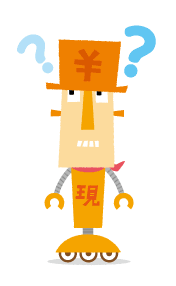 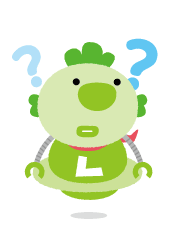 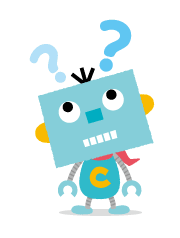 7
依頼者の収入状況
すずき　いくこ
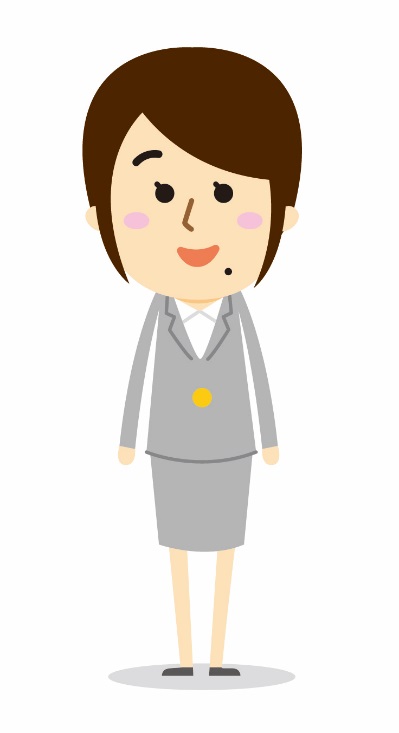 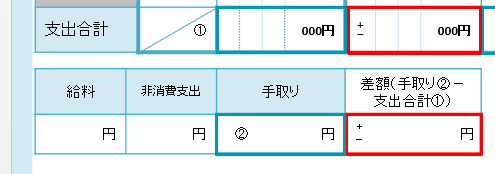 8
非消費支出とは？
税金（所得税など）や
社会保険料（年金、健康保険など）など、
消費を目的としない支出を
非消費支出という。
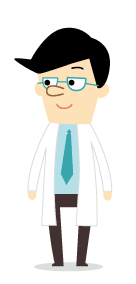 9
グループワークシート
②手取り　と　①オーダーから考えた支出合計の差額を計算して、記入しよう。
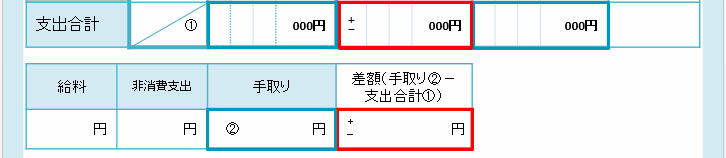 2  6  6
22万
4万5千
17万5千
9万1千
10
考えてみよう
この人は無事生活
できそうでしょうか？
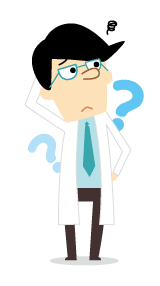 11
グループワークシート
このままでは、収入の範囲で生活ができません！
家計管理アドバイザーとして、夢や目標を大切にしながら生活できる
家計プランを考えよう。
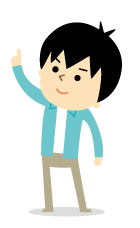 12
グループワークシート
依頼者が大切にしたいことを考えて、どの項目で調整するか検討しよう。
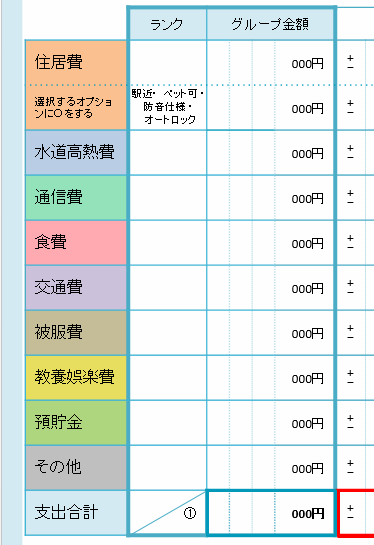 何を大切にする？
何を削る？
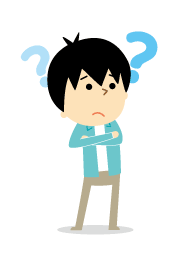 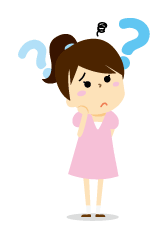 13
グループワークシート
項目を決めたら、具体的な調整金額をワークシートに
　　 記入して、計算しよう。
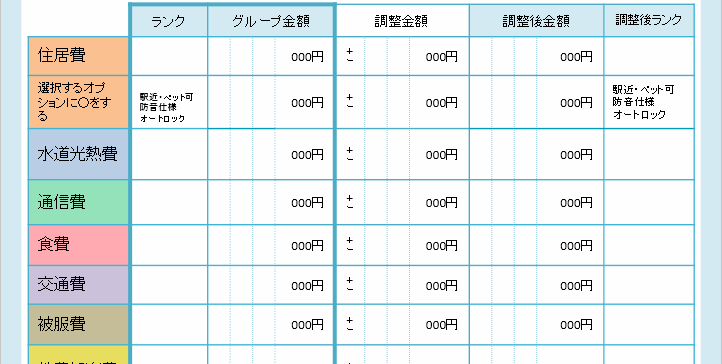 B
5　0
2　0
A
1　3
4
1　3
A
4　0
7
B
C
1　0
14
グループワークシート
「調整金額」の合計と「差額」を比較して、「手取り」の範囲で収まっているか確認しよう。
B
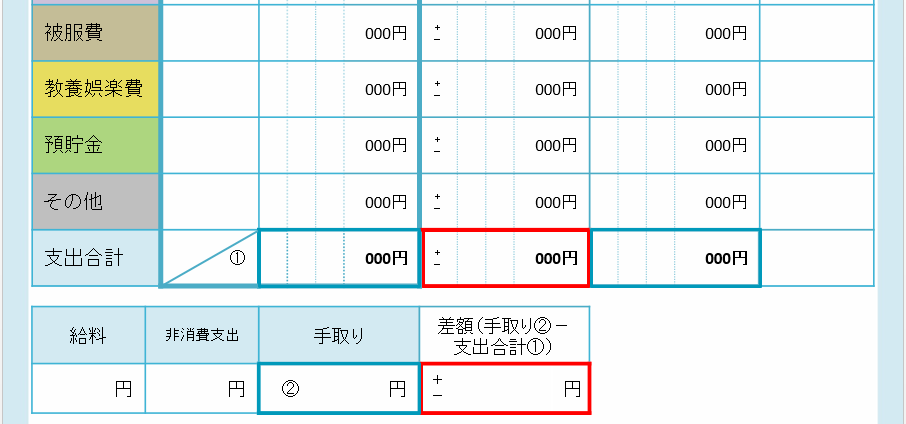 3　0
A
4　0
2　0
B
2　0
A
2　0
2  6  6
9　5
③
22万
17万5千
9万1千
4万5千
15
グループワークシート
「調整後金額」と「調整後ランク」を記入して、｢調整後金額」の合計を計算しよう。
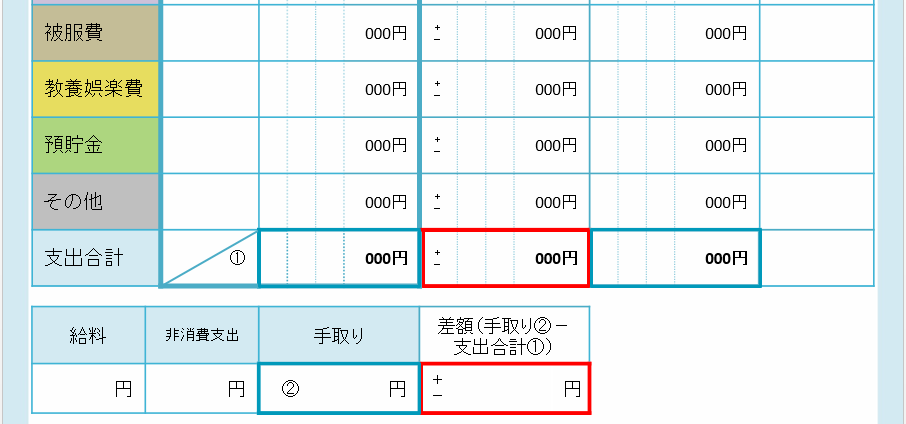 B
3　0
B
3　0
A
2　0
C
2　0
4　0
2　0
B
B
2　0
A
A
2　0
2　0
9　5
2  6  6
1  7  1
④
22万
4万5千
17万5千
9万1千
16
個人ワークシート
グループワークシートの支出合計を個人ワークシートに記入しよう。
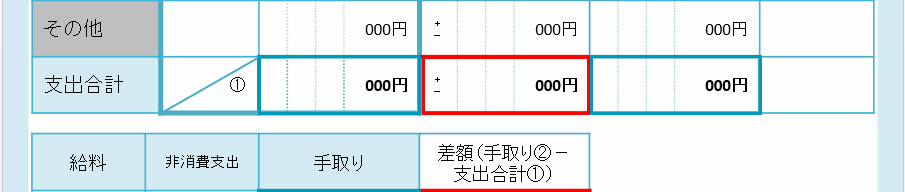 2  6  6
1  7  1
9　5
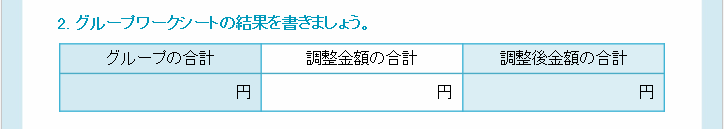 26万6千
9万5千
17万1千
17
グループワークシート
依頼者の要望の中で、
①大切にしたところ
②考え直した方がよいところ
をまとめて、家計管理アドバイザーとして、
依頼者の心に響くアドバイスをしよう。
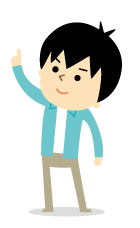 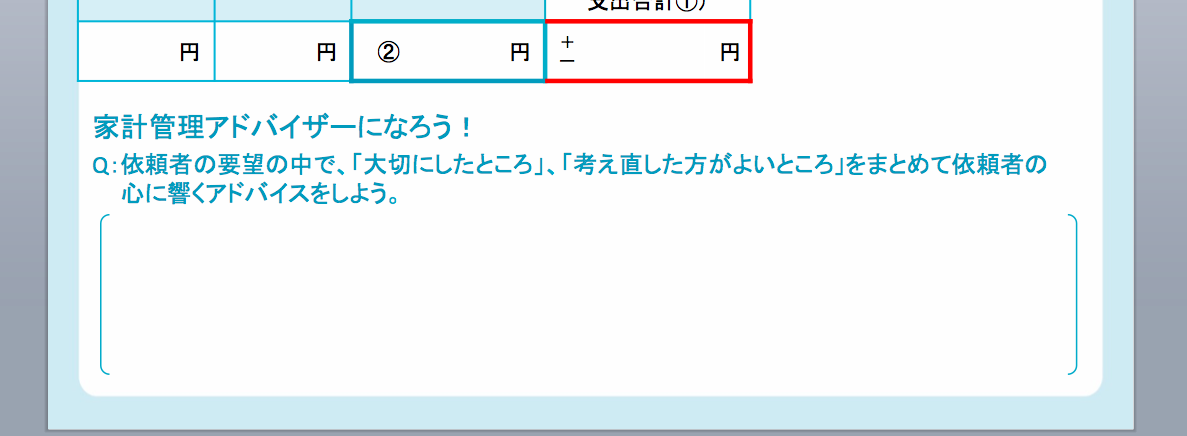 18
シェアリング
①調整前後の支出合計
②アドバイス
を発表しよう。
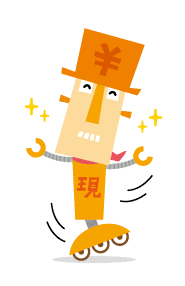 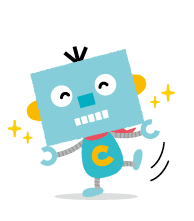 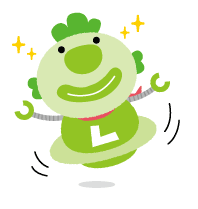 19
依頼者のプロフィール
「愛犬と起業を目指す社会人」
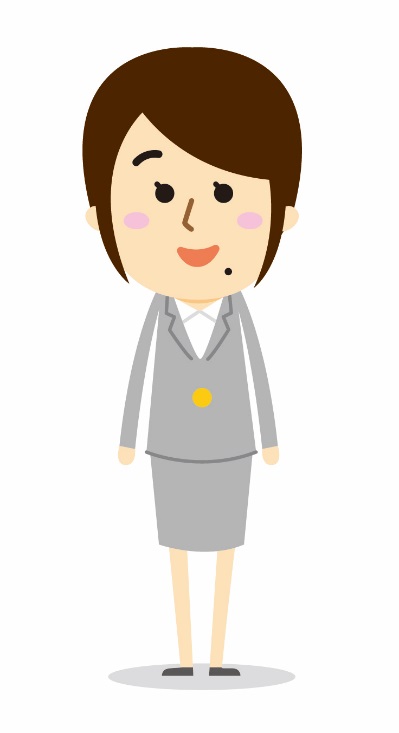 20
家計とは
家計は、収入（入ってくるお金）と
支出（出ていくお金）から成り立っています。
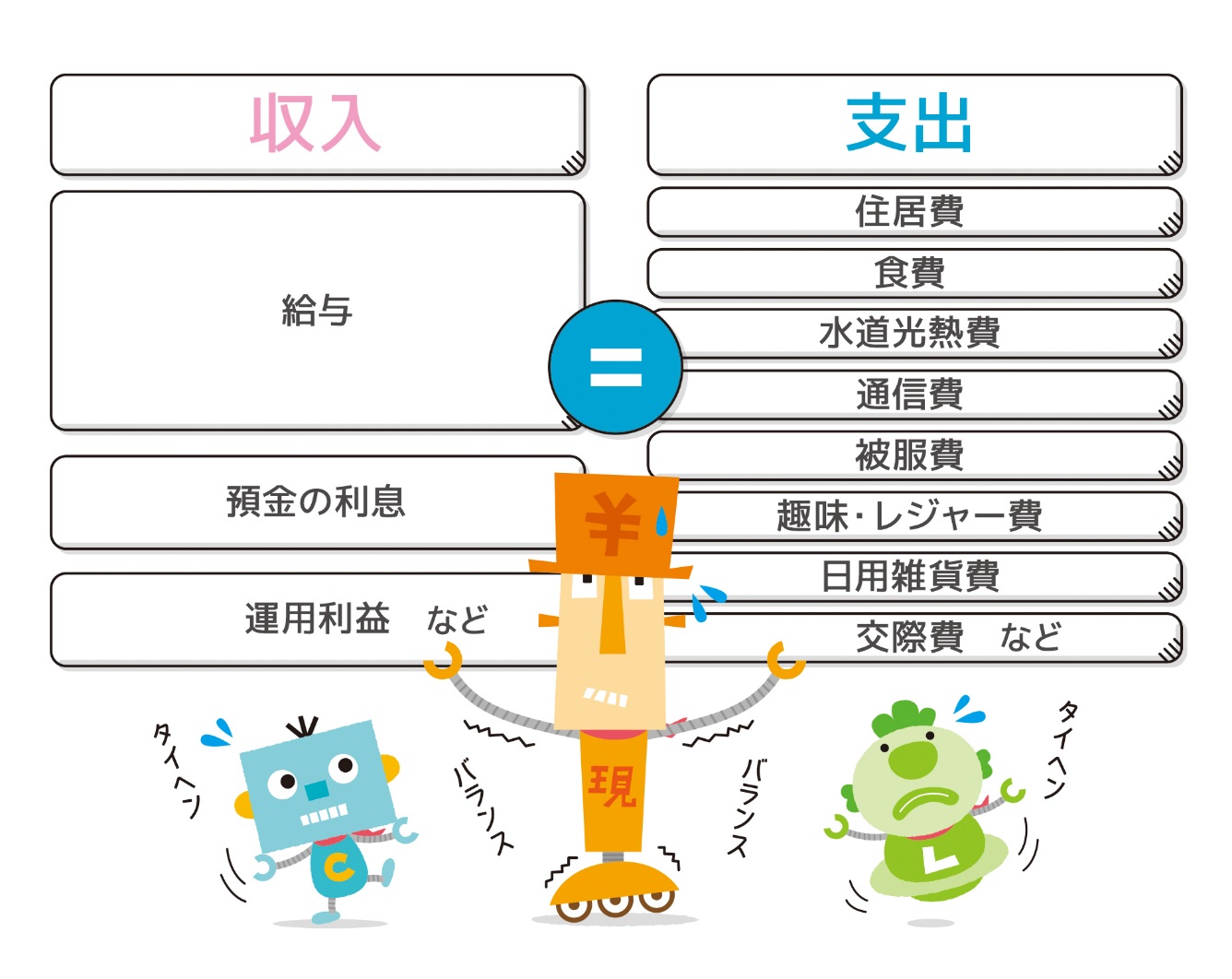 21
家計管理の必要性
家計管理によって、無駄遣いを減らし、お金の使い方を見直すことができ、
家計に余裕が生まれやすくなります。
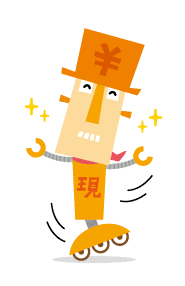 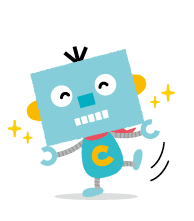 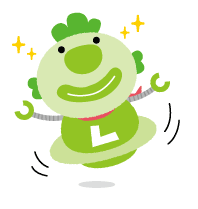 22
収入と支出のバランスを整え管理する
たとえば、家計簿アプリなどを使うと家計管理を日常的に実践しやすくなります。
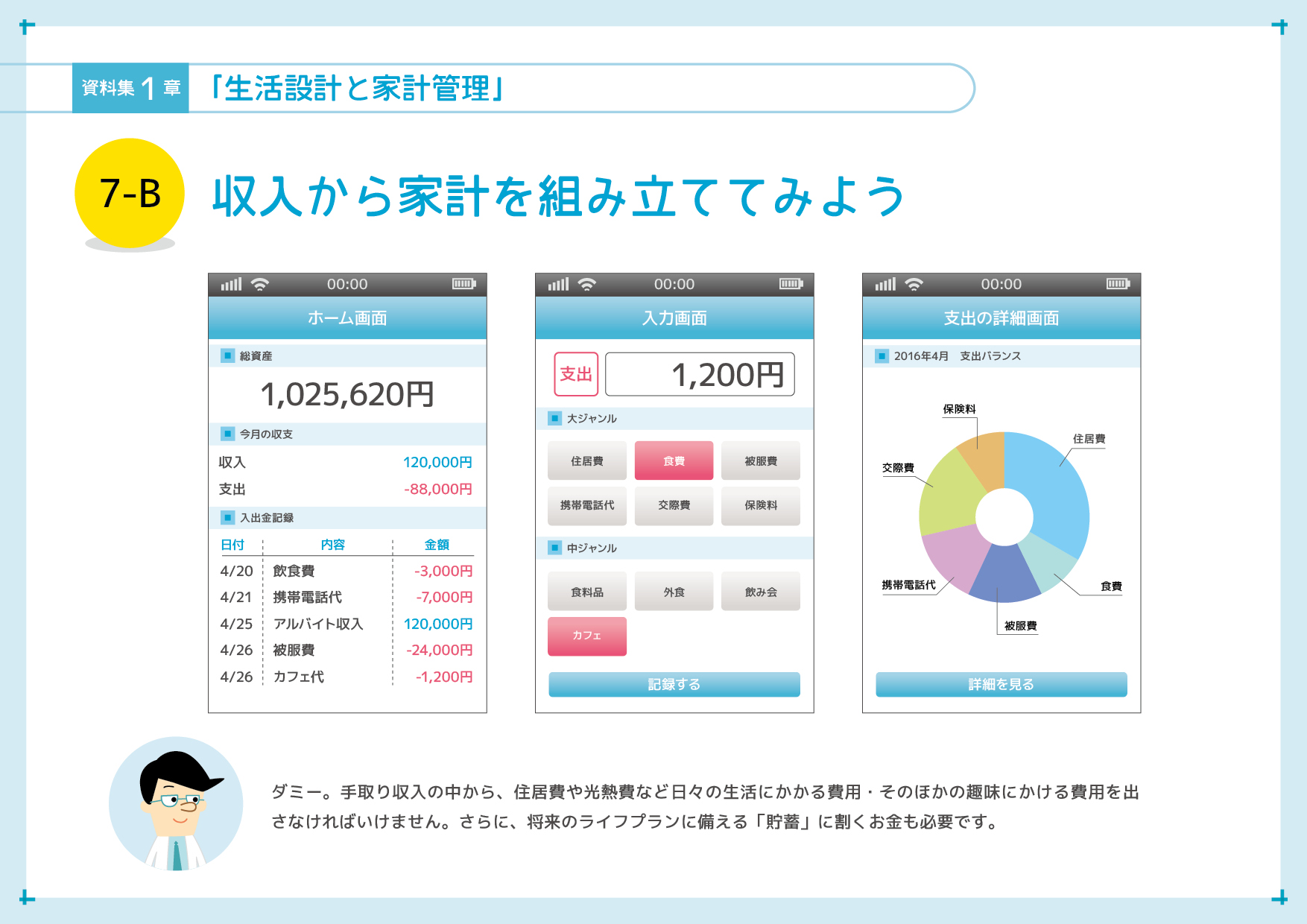 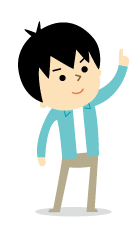 スマートフォンの家計簿アプリには、金額や内容を入力すれば、自動的に収支額が算出されたり、
グラフで表示されたりといった便利な機能があります。
23
家計管理で重要なこと
「自分にとって大切なことは何か」を主体的に考え、
収入の範囲でメリハリのある支出を実行していくこと。
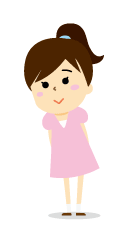 24
おわりに
個人ワークシートに
今日の授業の
感想を書こう。
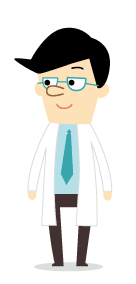 25
オプション資料
ワーク用　オプション事例　３名
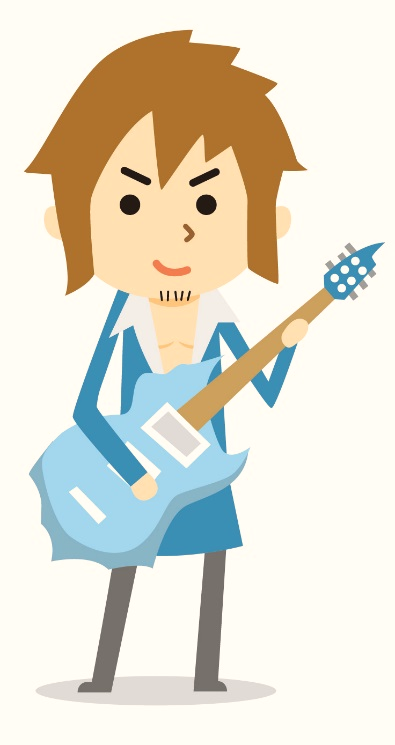 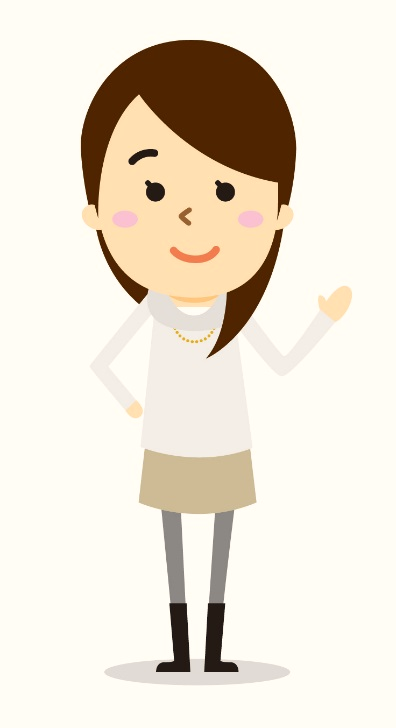 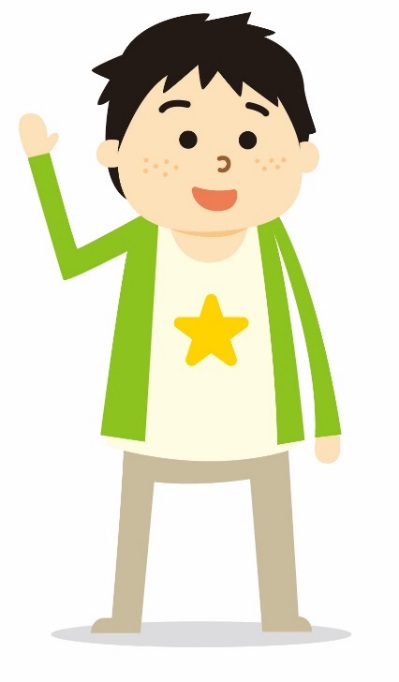 26
一人暮らしオーダーシート
※オプション
「将来は世界へ羽ばたきたい大学生」
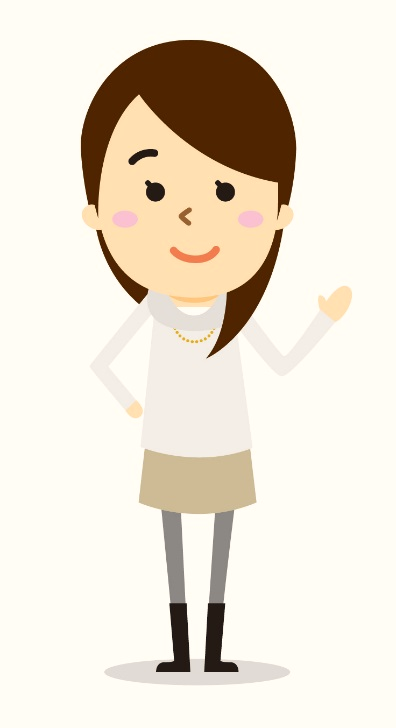 一人暮らしオーダーシート
※オプション
「ライブとWEBがステージなアーティストの卵」
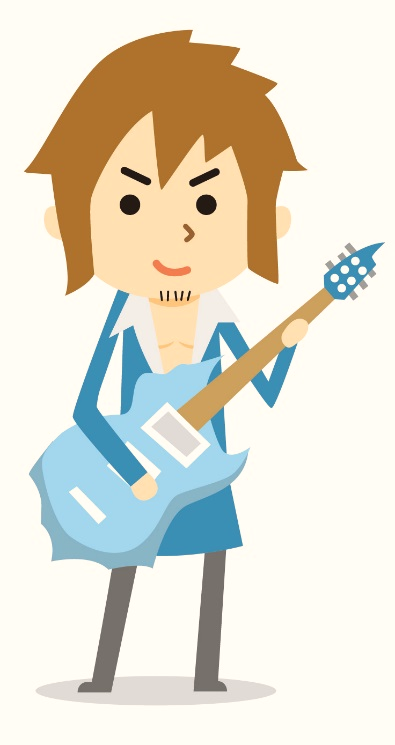 28
一人暮らしオーダーシート
※オプション
「夢は次世代モーターサイクルエンジニア」
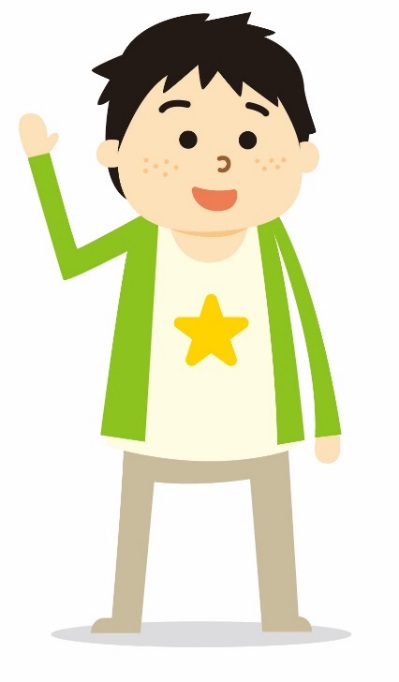 29
依頼者の収入状況
※オプション
やまだ　はなこ
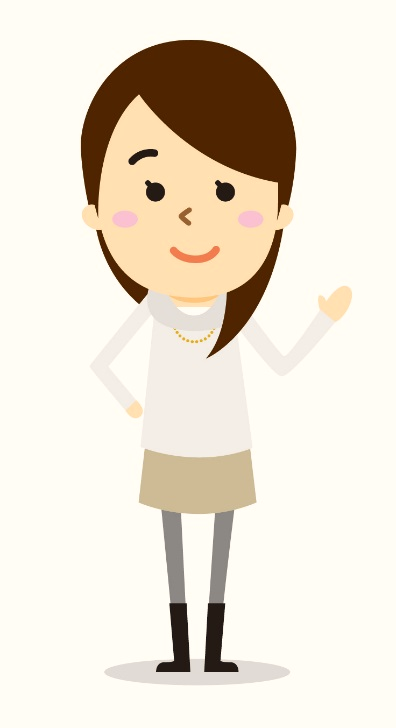 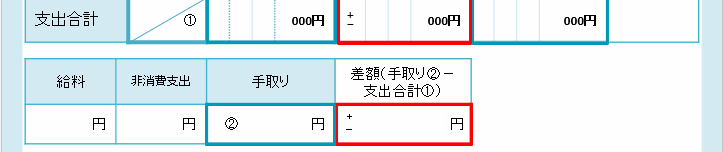 30
依頼者の収入状況
※オプション
さとう　いちろう
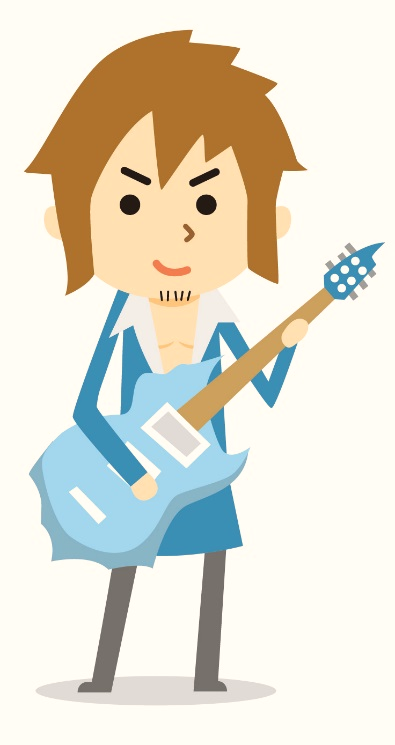 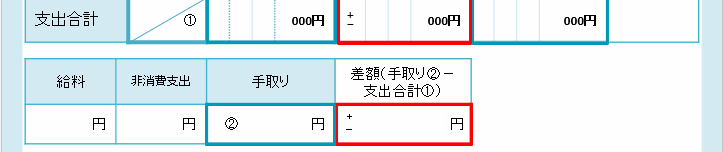 31
依頼者の収入状況
※オプション
かとう　たろう
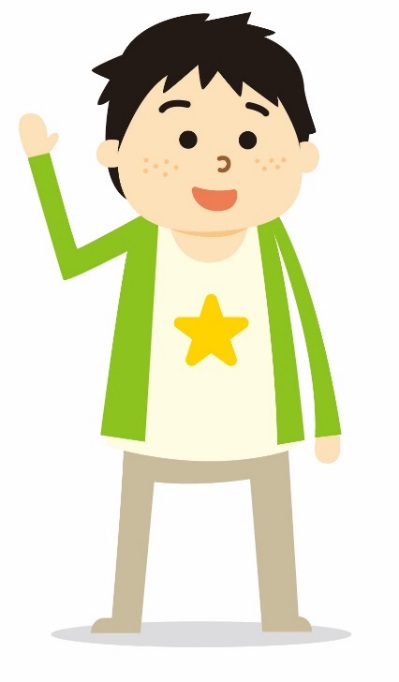 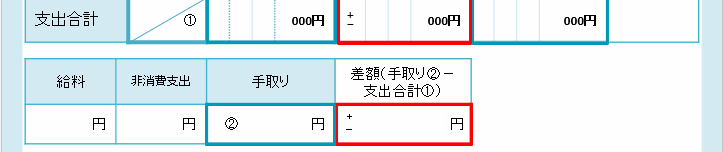 32
依頼者のプロフィール
※オプション
「将来は世界へ羽ばたきたい大学生」
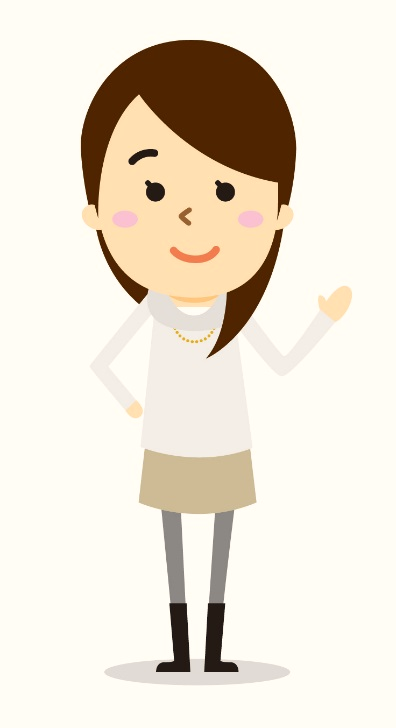 33
依頼者のプロフィール
※オプション
「ライブとWEBがステージなアーティストの卵」
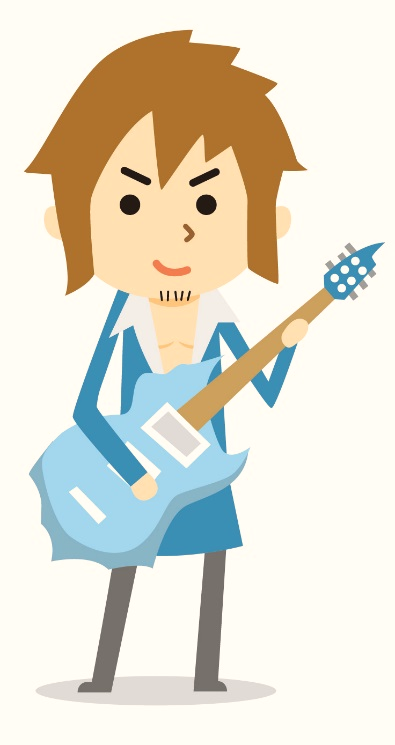 依頼者のプロフィール
※オプション
「夢は次世代モーターサイクルエンジニア」
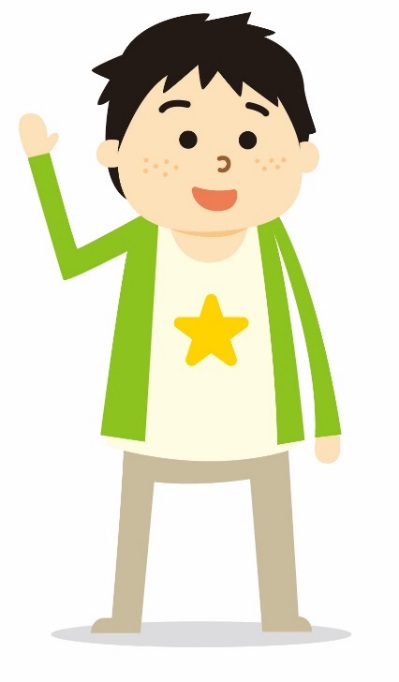 35